ORGANIGRAMA INSPECTORIA GENERAL DE SEGURIDAD PUBLICA
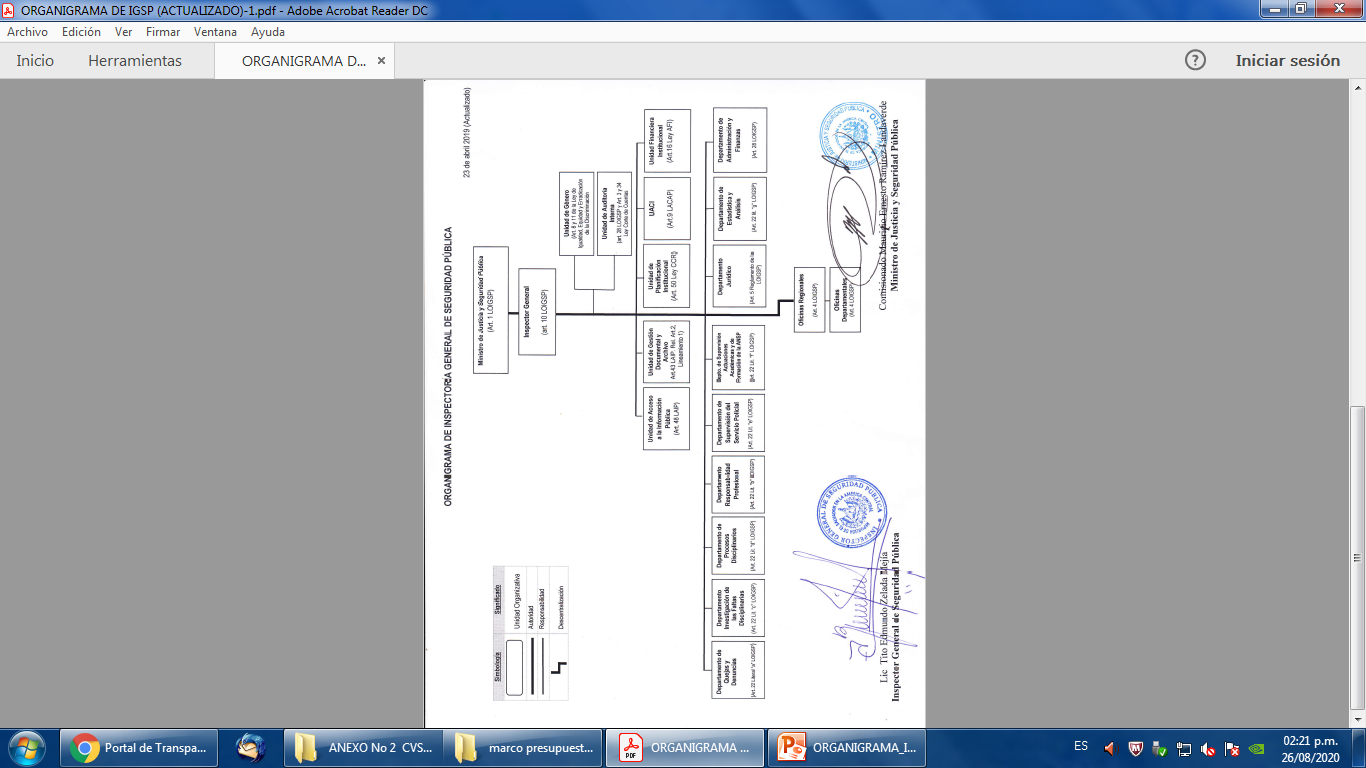 ORGANIGRAMA
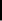 DESPACHO INSPECTOR GENERAL
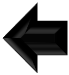 DESPACHO INSPECTOR GENERAL
DESPACHO INSPECTOR GENERAL
UNIDAD DE AUDITORIA INTERNA
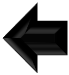 UNIDAD DE ACCESO A LA INFORMACION PUBLICA
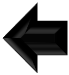 CENTRO DE DOCUMENTACION
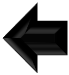 UNIDAD DE PLANIFICACIN INSTITUCIONAL
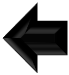 UNIDAD DE ADQUISICIONES Y CONTRATACIONES INSTITUCIONALES
UNIDAD FINANCIERA INSTITUCIONAL
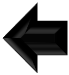 DEPARTAMENTOS DE QUEJAS Y DENUNCIAS
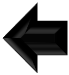 DEPARTAMENTO DE INVESTIGACION DE LAS FALTAS DISCIPLINARIAS
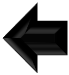 DEPARTAMENTO DE PROCESOS DISCIPLINARIOS
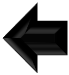 DEPARTAMENTO DE RESPONSABILIDAD PROFESIONAL
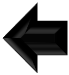 DEPARTAMENTO SUPERVISIÓN DE SERVICIOS D ELA POLICÍA NACIONAL CIVIL Y ACADEMIA NACIONAL DE SEGURIDAD PÚBLICA
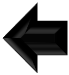 DEPARTAMENTO DE SUPERVISION DE ACTUACIONES ACADEMICAS Y DE FORMACIÓN DE LA ANSP
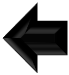 DEPARTAMENTO JURÍDICO
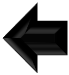 DEPARTAMENTO DE ADMINISTRACIÓN Y FINANZAS
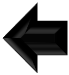 DEPARTAMENTO DE ANALISIS Y ESTADISTICA
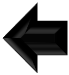 OFICINA REGIONAL
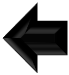 OFICINA REGIONAL
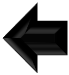 OFICINA REGIONAL
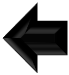 OFICINA REGIONAL
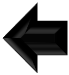 OFICINA REGIONAL
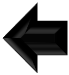